Figure 5. Noise exposure does not influence the expression levels of GAD65, GABAAα1, GABAAα3, ...
Cereb Cortex, Volume 20, Issue 4, April 2010, Pages 804–812, https://doi.org/10.1093/cercor/bhp143
The content of this slide may be subject to copyright: please see the slide notes for details.
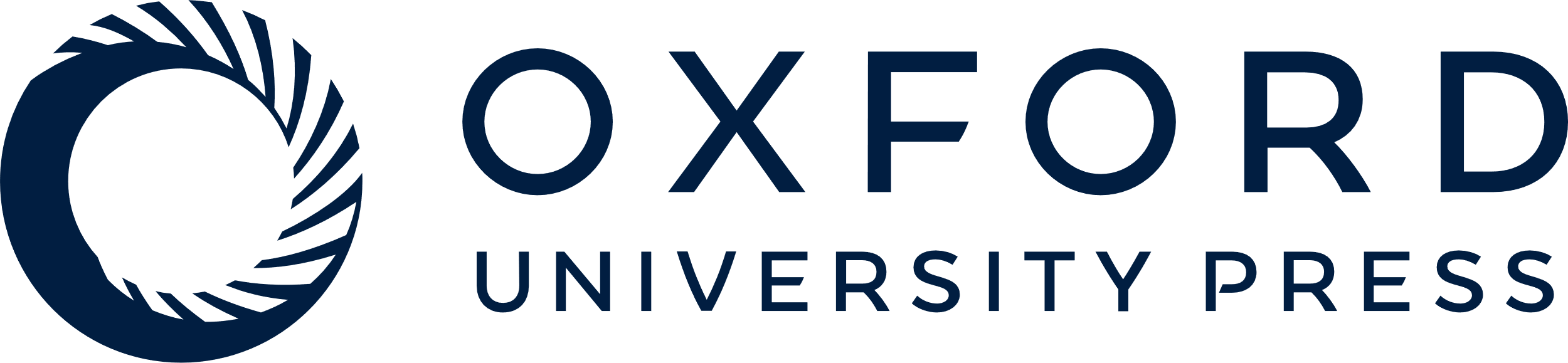 [Speaker Notes: Figure 5. Noise exposure does not influence the expression levels of GAD65, GABAAα1, GABAAα3, NR2A, and NR2B in the visual cortex. (A) The effect of noise rearing on GAD65 expression. (B) The effect of noise rearing on GABAAα1 and GABAAα3 expression. (C) The effect of noise rearing on the NR2A and NR2B expression. The top of each panel shows representative western blots. All values were normalized against the mean of the control rats.


Unless provided in the caption above, the following copyright applies to the content of this slide: © The Author 2009. Published by Oxford University Press. All rights reserved. For permissions, please e-mail: journals.permissions@oxfordjournals.org]